EESTI  UROLOOGIDE  SELTS  
2021.a.  tegevuse  analüüs
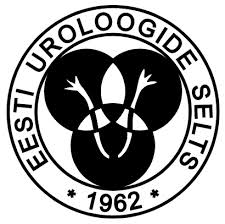 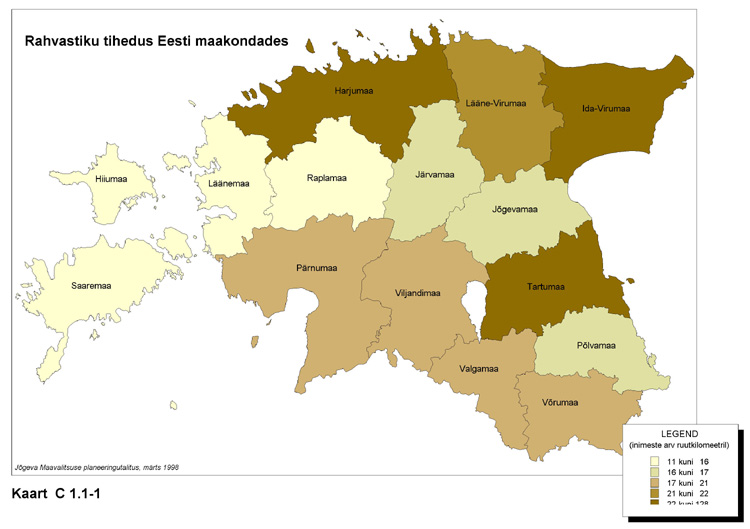 23+6
1
2
1
1
1
10
1
1+1
1
Uroloogia Eestis september 2022
48 uroloogi + 8 androloogi
Uroloogia voodid 2021
PERH		22
ITKH		15		49
LTKH		12
TÜK		20
IVKH		5
Pärnu		6
Narva		5


Kokku:		85 voodit
Uroloogia residentuur
* uroloog-androloog


Urolooge 	48
Androlooge 	8Residente           4
UROLOOGILISED OPERATSIOONID EESTIS(täiskasvanud)
5343
81%
69%
60%
52%
21%
17%
Andmed: EUS 2021
OPEREERITUTE  ARV UROLOOGIA KESKUSTES EESTIS
EUS, 2021
Opereeritute arv maakonnahaiglates
EUS, 2021
UROLOOGILISTE OPERATSIOONIDE PROPORTSIOONID
EUS, 2021
OPERATSIOONIDE ARV HAIGUSRÜHMADE KAUPA 2021.a.(Regionaal- ja keskhaiglad)
ESWL:	118
TALL	15
TAR	103
EUS, 2021
Postop tüsistused (%)
EUS, 2021
Postop surnud
EUS, 2021
ONKOUROLOOGIA
Esmasjuhud onko-uroloogias 2000-2018
1176
1145
1056
330
196
25
12
Eesti Vähiregister, 2018
ONKO-UROLOOGILISED OPERATSIOONID EESTIS   2010-2021(Nx, NNS, RRP, TURB, Cx, Testis)
87%
87%
61%
66%
26%
21%
EUS, 2021
Onko-uroloogilised operatsioonid Eestis 2010-2021
EUS, 2021
Onko-uroloogilised operatsioonid keskustes 2021
EUS, 2021
Neeruvähk  2018 - 2021
EUS, 2021
Kusepõievähk, TURB 2018 - 2021
EUS, 2021
Kusepõievähk,  Cx
EUS, 2021
Eesnäärmevähi radikaaloperatsioonid Eestis
EUS, 2021
Kirurgiline kastratsioon Eestis
EUS, 2021
Eesnäärmevähi kiiritusravi Eestis
PERH Onkoloogia- ja hematoloogiakliinik 
TÜK  Hematoloogia-onkoloogia Kliinik
Eesnäärmevähi radikaalravi Eestis
4
730
742
453
388
338
23
30
24
16
Eesti Uroloogide Selts, Eesti Onkoloogide Selts, 2021
Eesnäärmevähi ravi Eestis(Patsientide arv 2009-2021)
Eesnäärmevähi ravi Eestis ( pt aastas)
EUS, 2020
*http://www.haigekassa.ee/kindlustatule/soodusravimid/statistika/
Testisevähi ravi  2016 - 2021
EUS, 2021
KIVITÕBI
Kivitõve ravi Eestis 2000+
EUS, 2021
Kivitõve ravi Eestis 2021
EUS, 2021
BPH kirurgia
BPH OPERATSIOONID EESTIS 2021
1116
472
80%
EUS 2021
BPH kirurgia Eestis 2021
EUS, 2021
BPH ravimite kasutus (pt /aastas)
Kokku   27 622 pt    2013.a.
              29 198 pt    2014.a.
              30 721 pt    2015.a.
              31 559 pt    2016.a.
              32 537 pt    2017.a.
              32 424 pt    2018.a.
              34 866 pt    2019.a.
http://www.haigekassa.ee/kindlustatule/soodusravimid/statistika/
Stress-inkontinents
Stress-inkontinents
Stress-inkontinentsi ravi naistel
Stress-inkontinentsi ravi naistel (uroloogid)
EUS, 2021
Linguoperatsioonid Eestis 2014 – 2021 (naistearstid)
ENS, 2021
Meesteling
EUS, 2021
Laparoskoopilised operatsioonid uroloogias
EUS, 2021
Laparoskoopilised operatsioonid uroloogias 2020
52%
EUS, 2021
Laparoskoopilised operatsioonid uroloogias 2021
Laparoskoopia osakaal prostatektoomiatest 2012 - 2021
Ambulatoorne tegevus
EUS, 2021
Õdede amb vastuvõtt
EUS, 2021
Ambulatoorne tegevus, arstid 2021 ( visiitide arv 107958 )
EUS, 2021
Ambulatoorne tegevus, arstid 2011-2021
EUS, 2021
Ambulatoorne tegevus, arstid 2016-2021
EUS, 2021
DIAGNOSTIKA
!
Tsüstoskoopiad, eesnäärme biopsiad
EUS, 2021
Tsüstoskoopiad uroloogiaosakondades 2007 - 2021
EUS, 2021
Tsüstoskoopiad maakonnahaiglates, 2021
EUS, 2021
EESNÄÄRME BIOPSIAD (1)(Regionaal- ja keskhaiglad)
EUS, 2021
EESNÄÄRME BIOPSIAD 2010 - 2021  (2)
EUS, 2021
www.euselts.ee
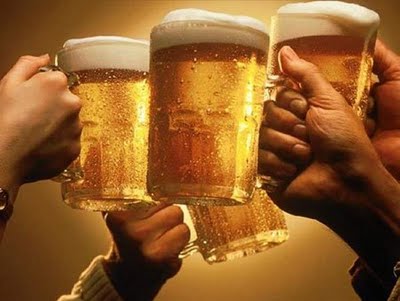 EESNÄÄRME BIOPSIAD 2010 - 2020  (2)
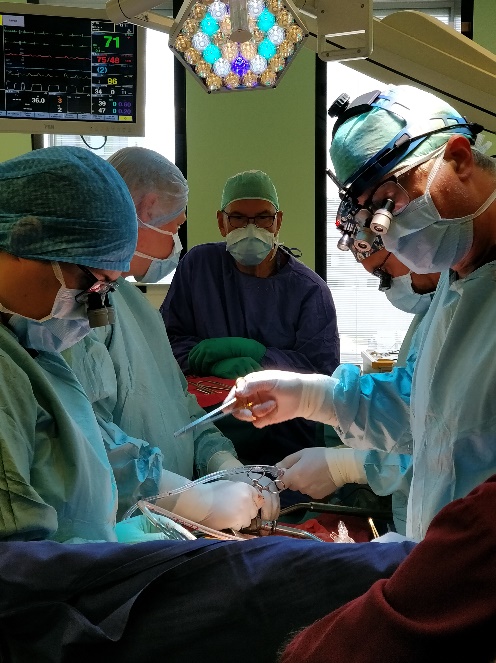 www.euselts.ee
EUS, 2021